নির্দেশনা স্লাইড
এই পাঠটি শ্রেণি কক্ষে উপস্থাপনের সময় প্রয়োজনীয় নির্দেশনা প্রতিটি স্লাইডের নিচে Slide Note সংযোজন করা হয়েছে । আশা করি সম্মানিত শিক্ষকগণ পাঠটি উপস্থাপনের পূর্বে উল্লেখিত Note দেখে নিবেন। এছাড়াও শিক্ষক প্রয়োজনবোধে তাঁর নিজস্ব কৌশল প্রয়োগ করতে পারবেন।
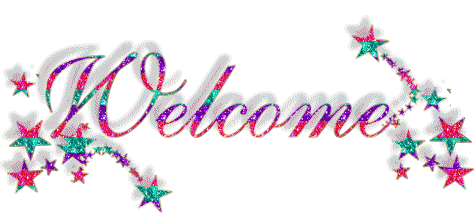 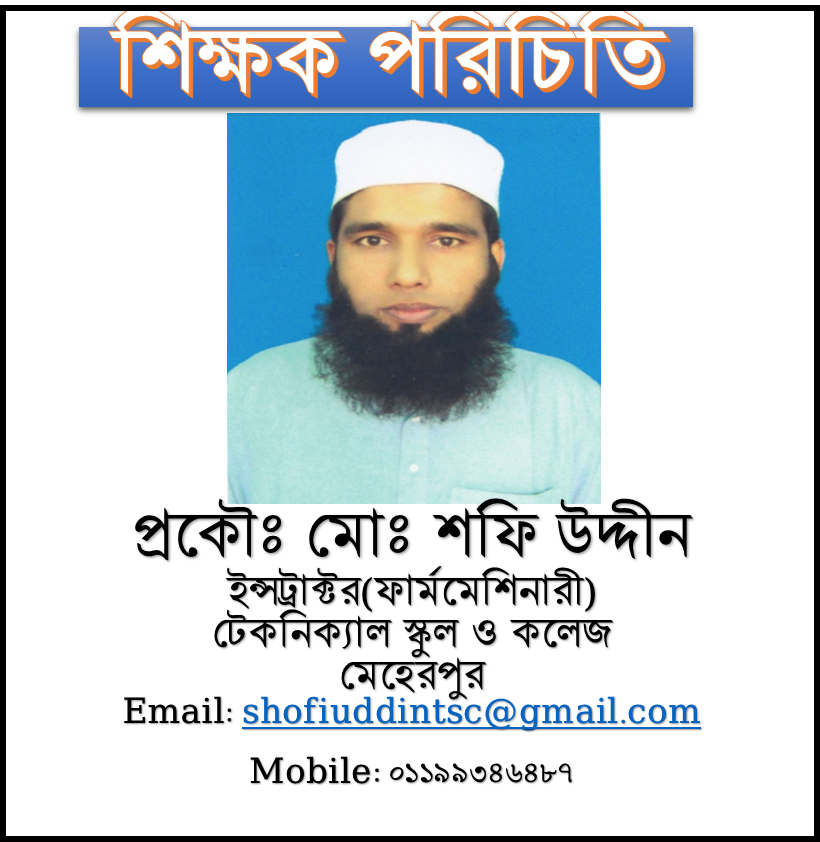 পাঠ পরিচিতি
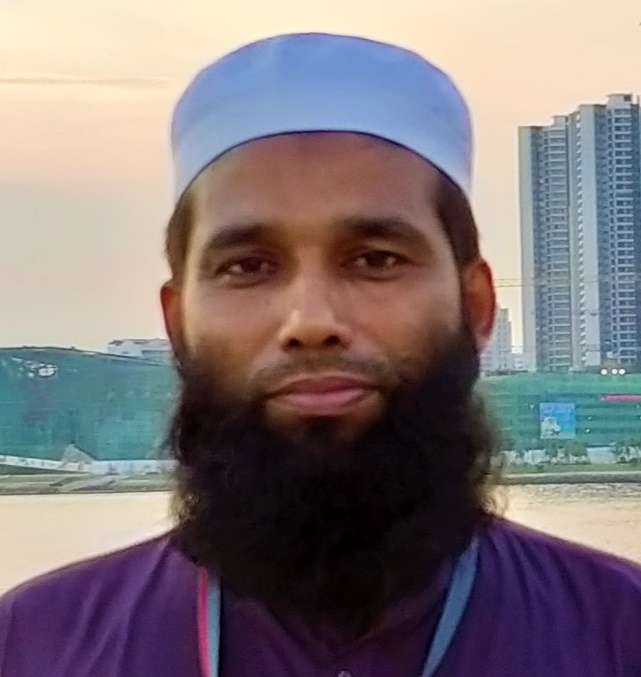 শ্রেণীঃ নবম
বিষয়ঃ ফার্ম মেশিনারি-১
অধ্যায়ঃ 2.১
পাঠের বিষয়বস্তুঃ
MIEB 19010
ইঞ্জিন সম্পর্কিত পরিভাষাসমূহ
01730-878558
কী দেখছো!
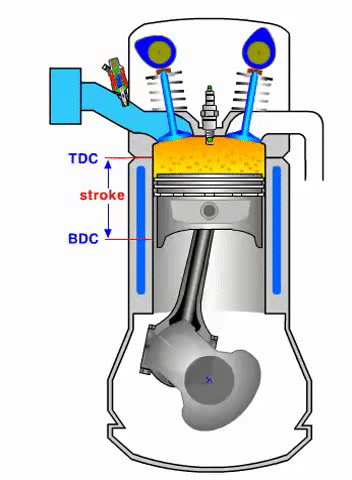 আমাদের আজকের পাঠ
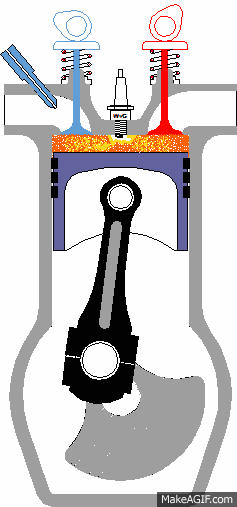 ইঞ্জিন সম্পর্কিত পরিভাষাসমূহ
শিখনফল
ইঞ্জিন কী তা বলতে পারবে
টিডিসি, বিডিসি, স্স্ট্রোক, বোর সংগায়িত করতে পারবে
টর্ক, ক্লিয়ারেন্স ভলিউম, পিস্টন ডিসপ্লেসমেন্ট, টোটাল ভলিউম, ব্যাখ্যা করতে পারবে।
ইঞ্জিন হর্স পাওয়ার বর্ণনা করতে পারবে
ইঞ্জিন Engine
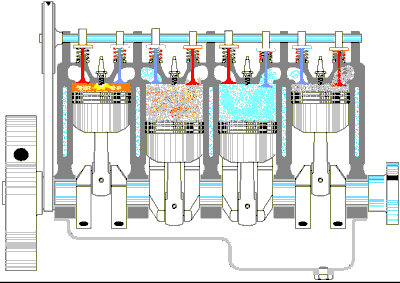 ইঞ্জিন এমন একটি যন্ত্র যা রাসায়নিক শক্তিকে যান্ত্রিক শক্তিতে রুপান্তর করে
ইঞ্জিনের টিডিসি ও বিডিসি
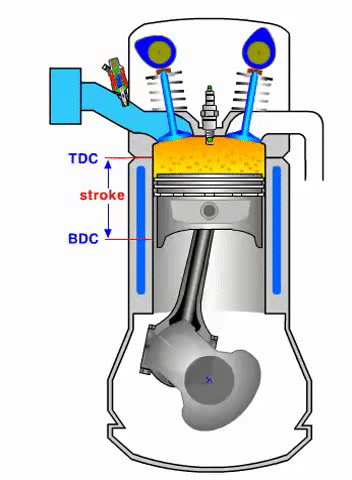 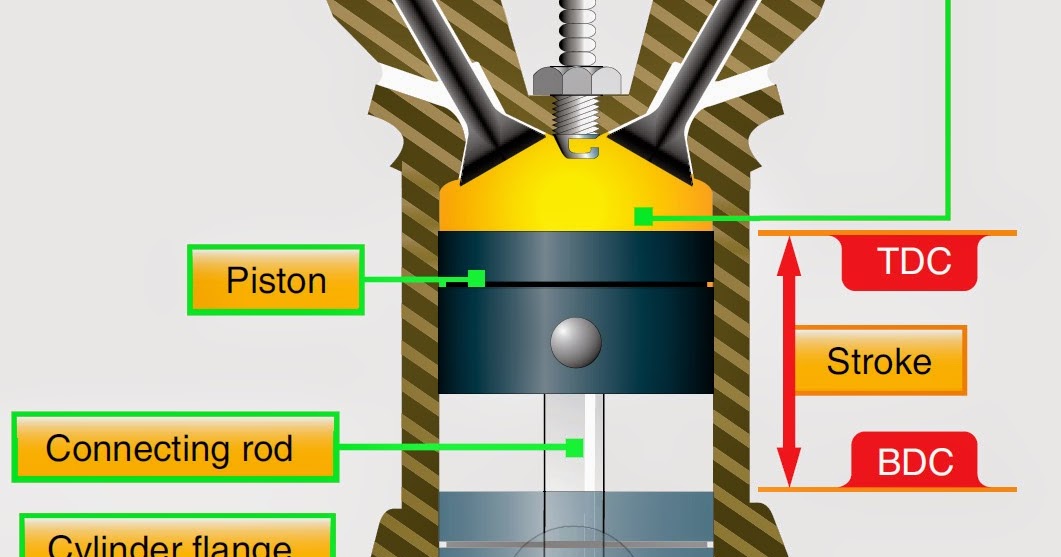 Compressed Air
ইঞ্জিনের স্ট্রোক ও বোর
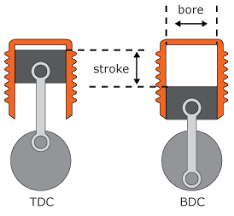 bore
stroke
TDC
BDC
ইঞ্জিন ভলিউম
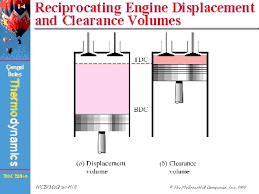 TDC
Total Volume = 
Piston Displacement + Clearance Volume
BDC
Clearance Volume
Piston Displacement Volume
ইঞ্জিন ইফিসিয়েন্সি
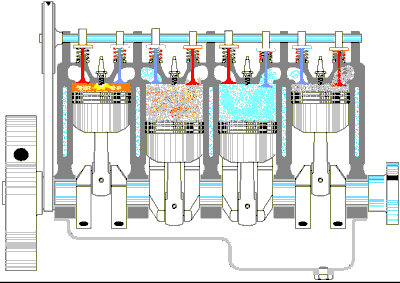 IHP
FHP = 
IHP - BHP
BHP
দলীয় কাজ
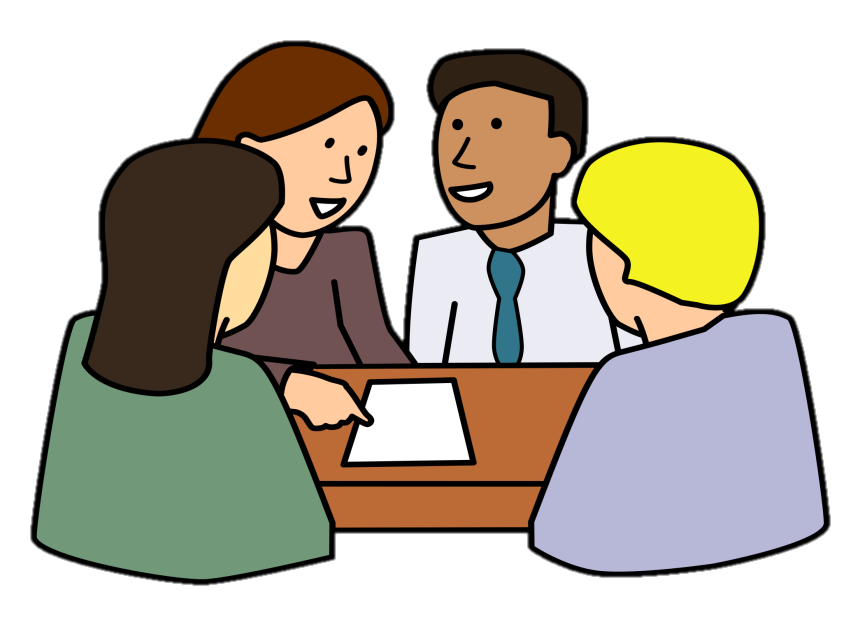 একটি ইঞ্জিনের টিডিসি, বিডিসি ও স্ট্রোক পরিমাপ কর
মূল্যায়ন
ইঞ্জিন কী ?
টিডিসি, বিডিসি, স্স্ট্রোক, বোর এর সংগা দাও
টর্ক, ক্লিয়ারেন্স ভলিউম, পিস্টন ডিসপ্লেসমেন্ট,টোটাল ভলিউম, ব্যাখ্যা কর
ইঞ্জিন হর্স পাওয়ার বর্ণনা কর
বাড়ির কাজ
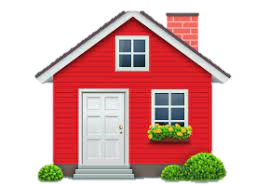 বিভিন্ন ধরণের ইঞ্জিন হর্স পাওয়ার সম্পর্কে লিখে নিয়ে আসবে
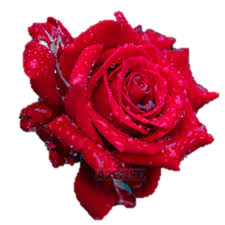 ধন্যবাদ